Vocabulary Unit 7
English 10
Façade
an outward appearance used to conceal a less pleasant reality
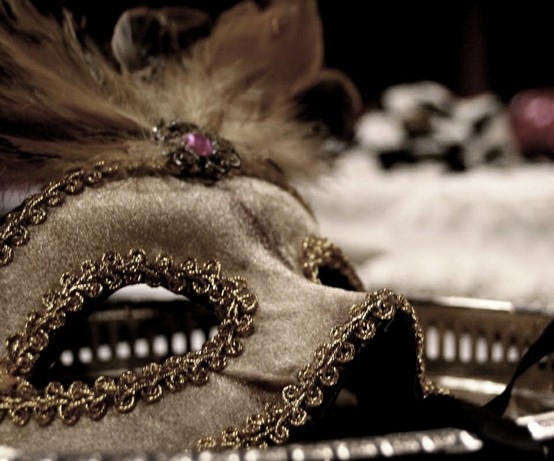 Acquiescence
occurs when a person knowingly stands by without raising any objection to the infringement of their rights
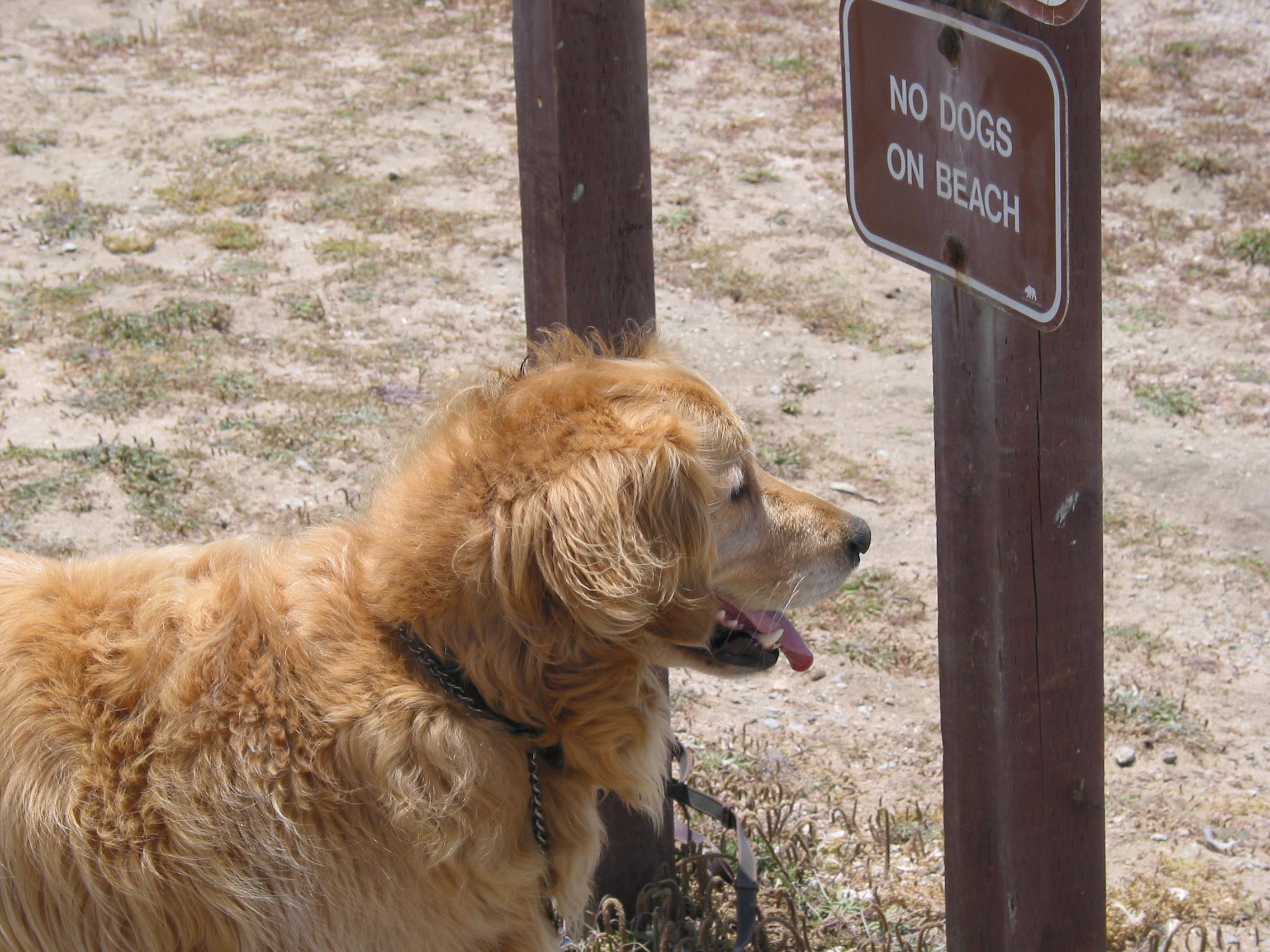 Mutual
held in common by two or more parties
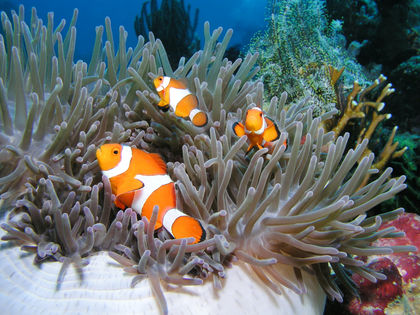 Impassive
not feeling or showing emotion
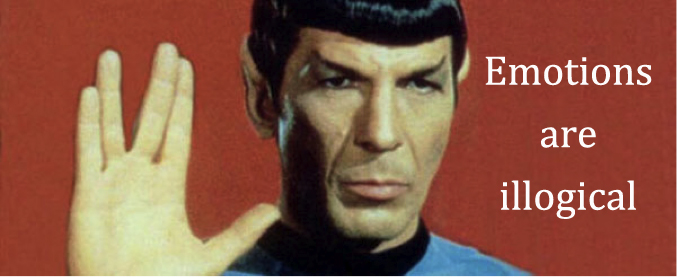 Prominent
well-known; projecting from
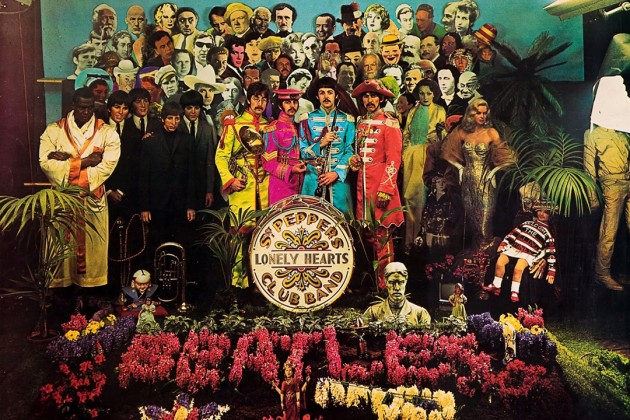 Elucidate
to explain or elaborate for clarity
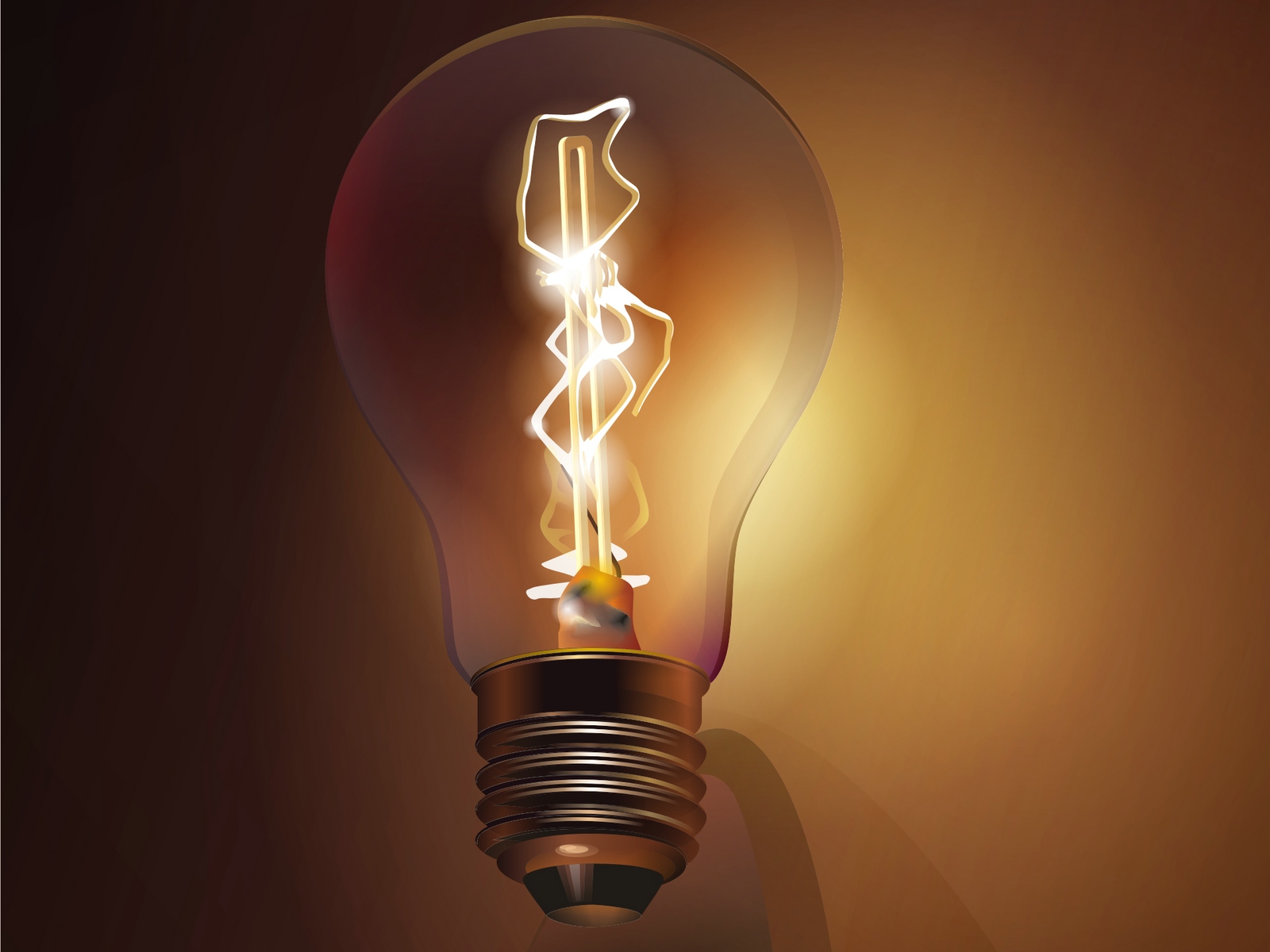 Dispel
to make a doubt, feeling, or belief disappear
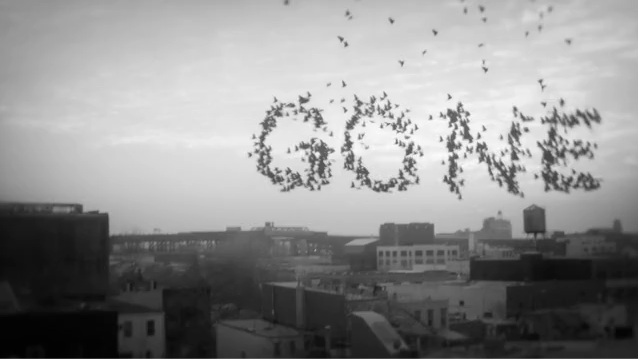 Turbulent
characterized by conflict, disorder, or confusion
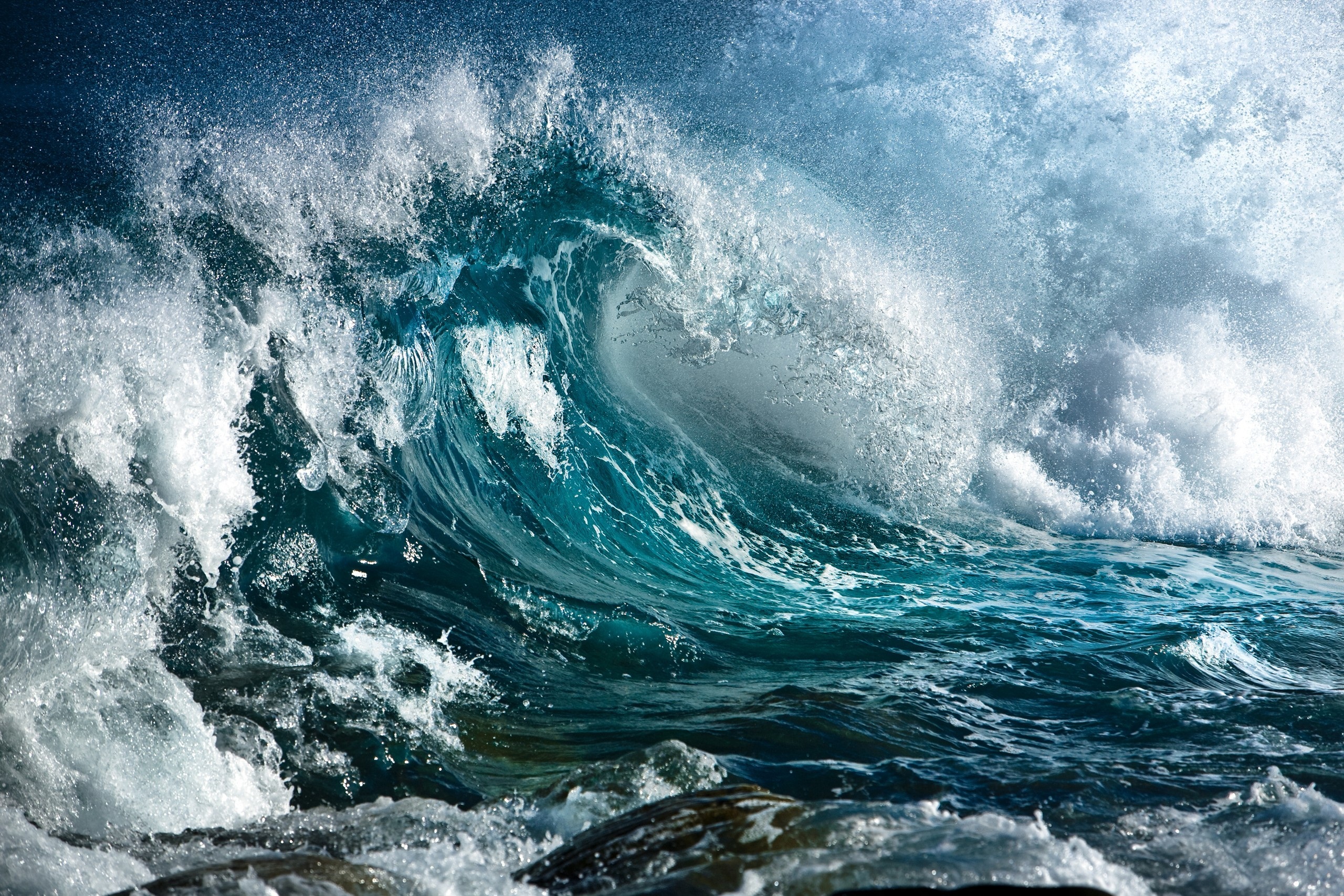 Earnest
resulting from or showing sincere and intense conviction
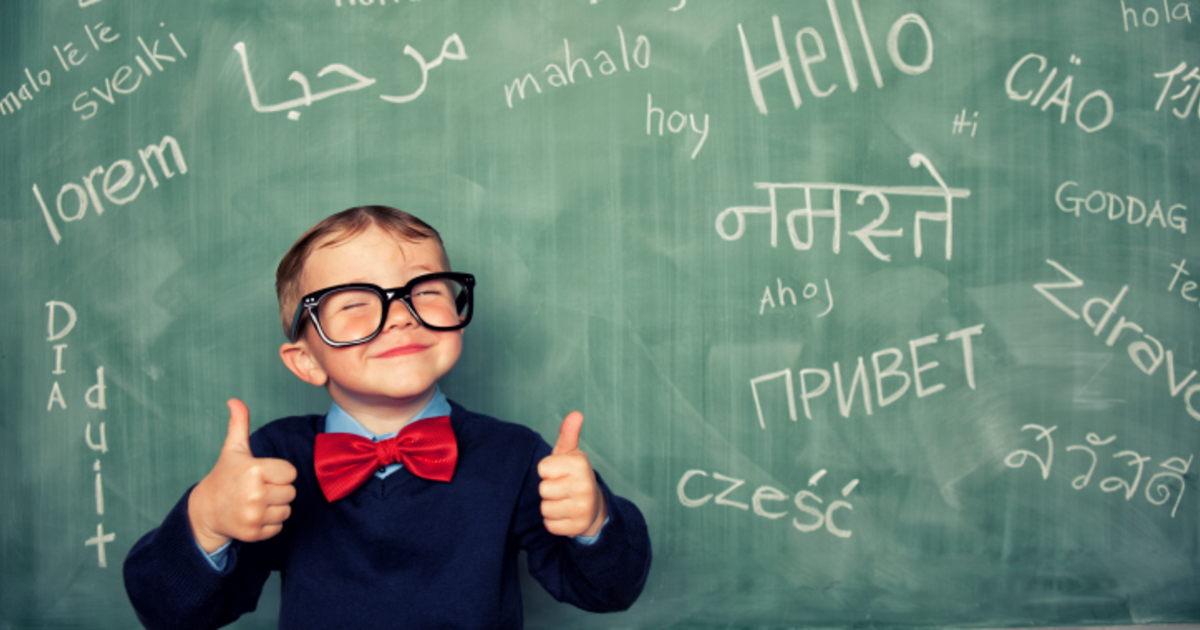 Vigorous
strong, healthy, and full of energy
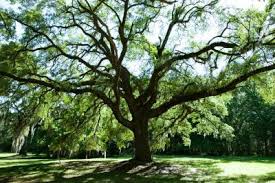